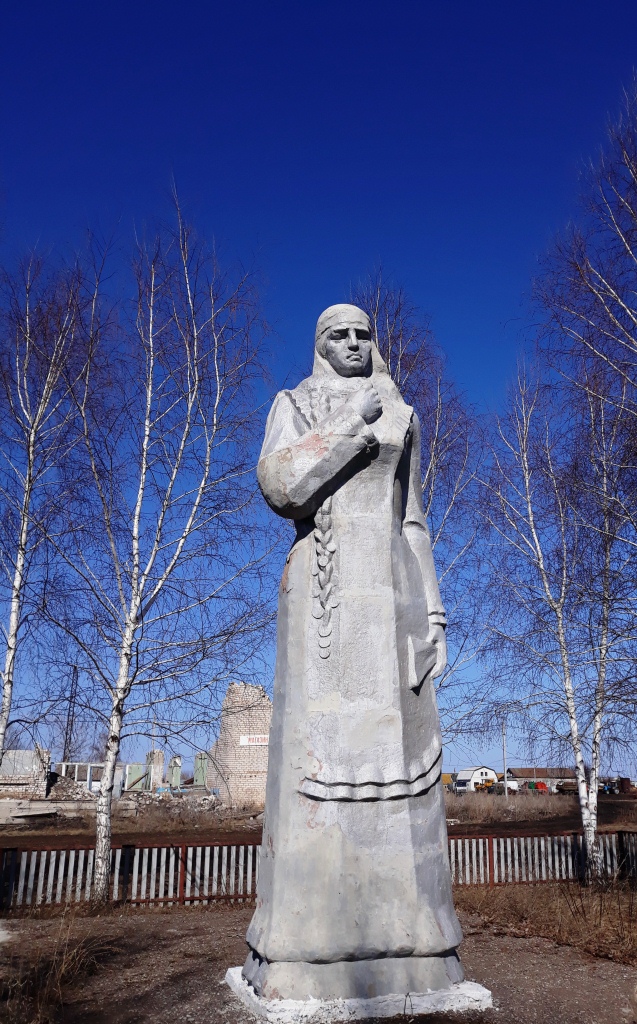 Доклад главы Измерского сельского поселения Спасского муниципального района Республики Татарстан Валитова Раиса Минсаетовича
Поголовье скота
Количество ИП, ЛПХ   на 01 декабря 2018 года
ИП Кузнецова Г.В.
ИП Макаров О. В.
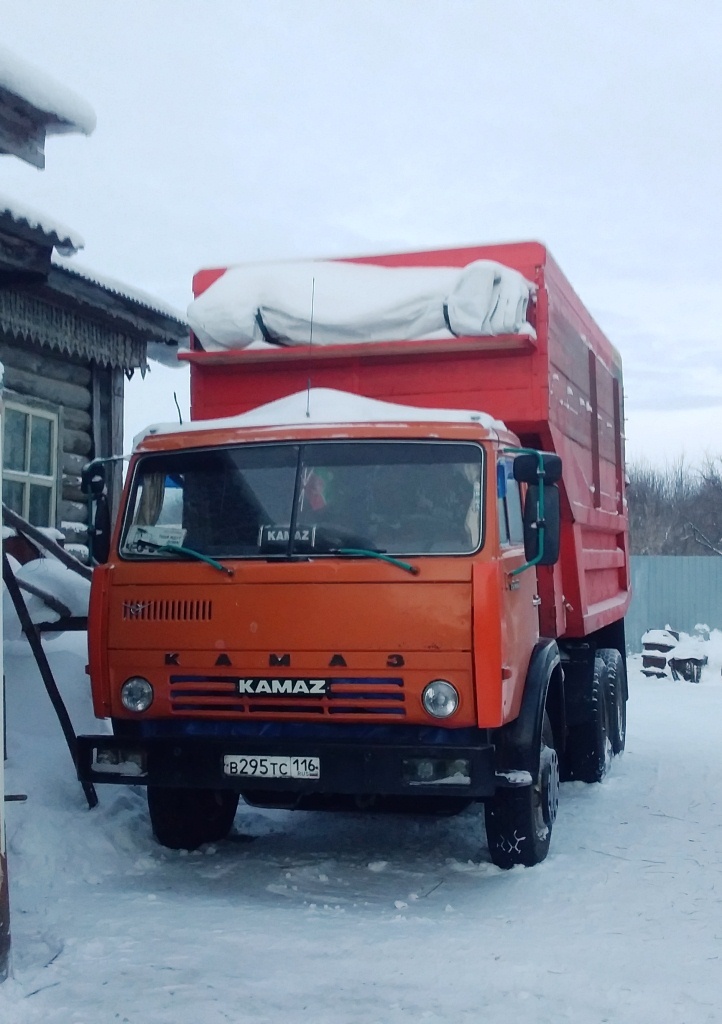 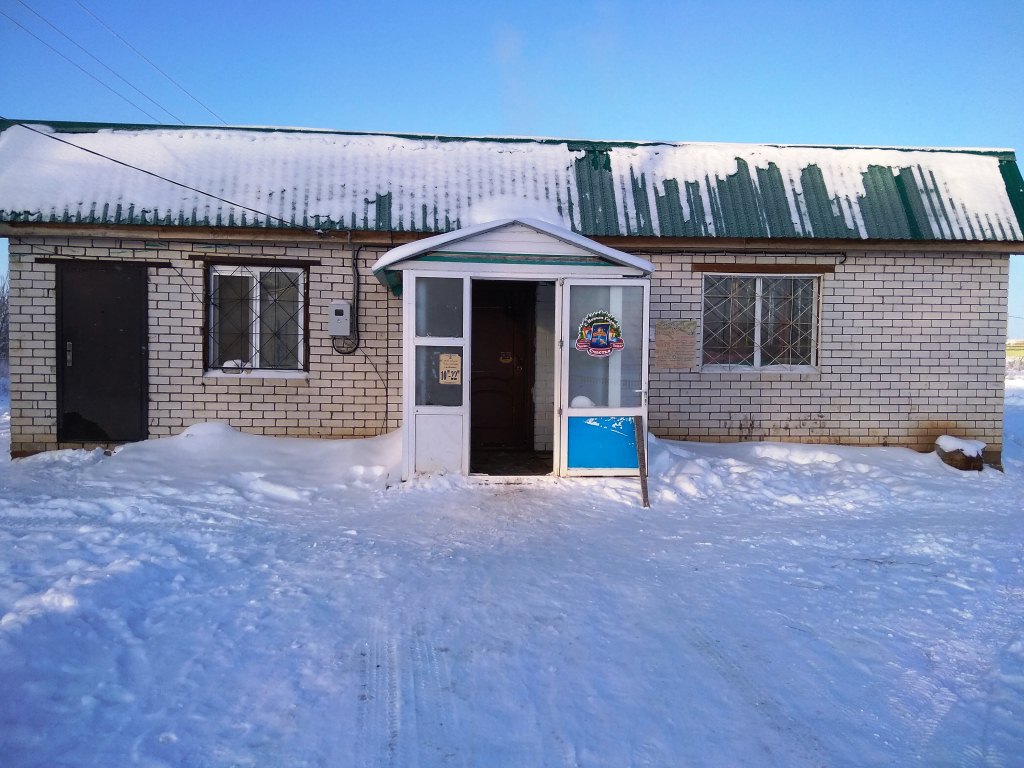 ИП Милицкова Р. С.
ИП Мухаметова Г. Н.
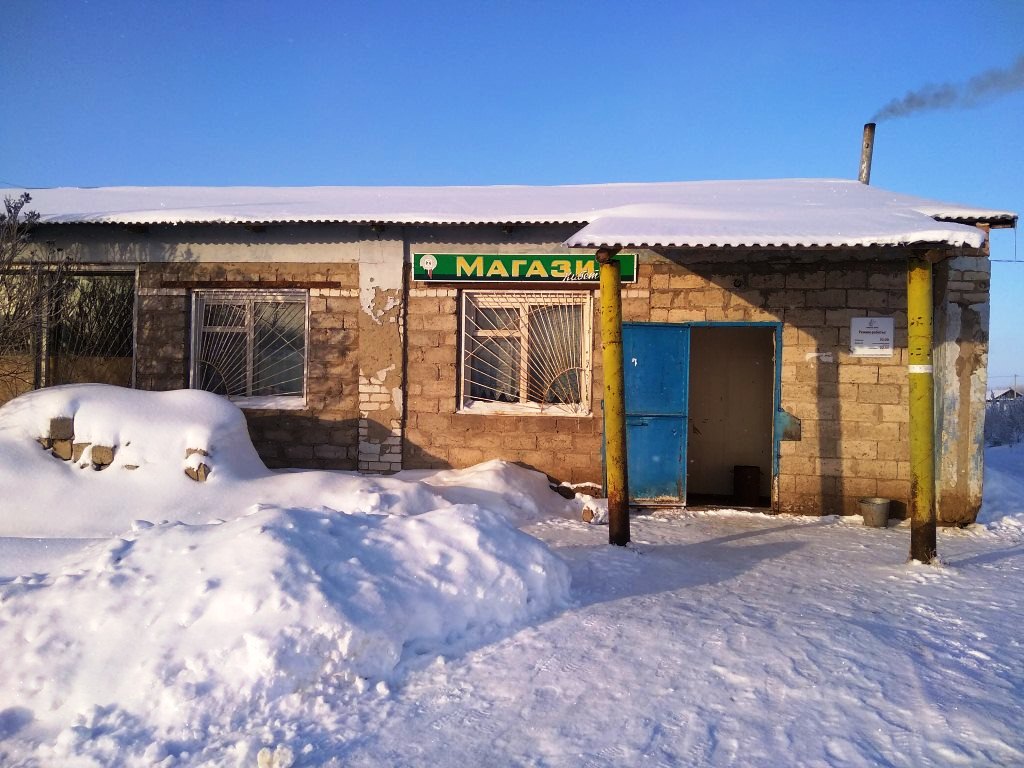 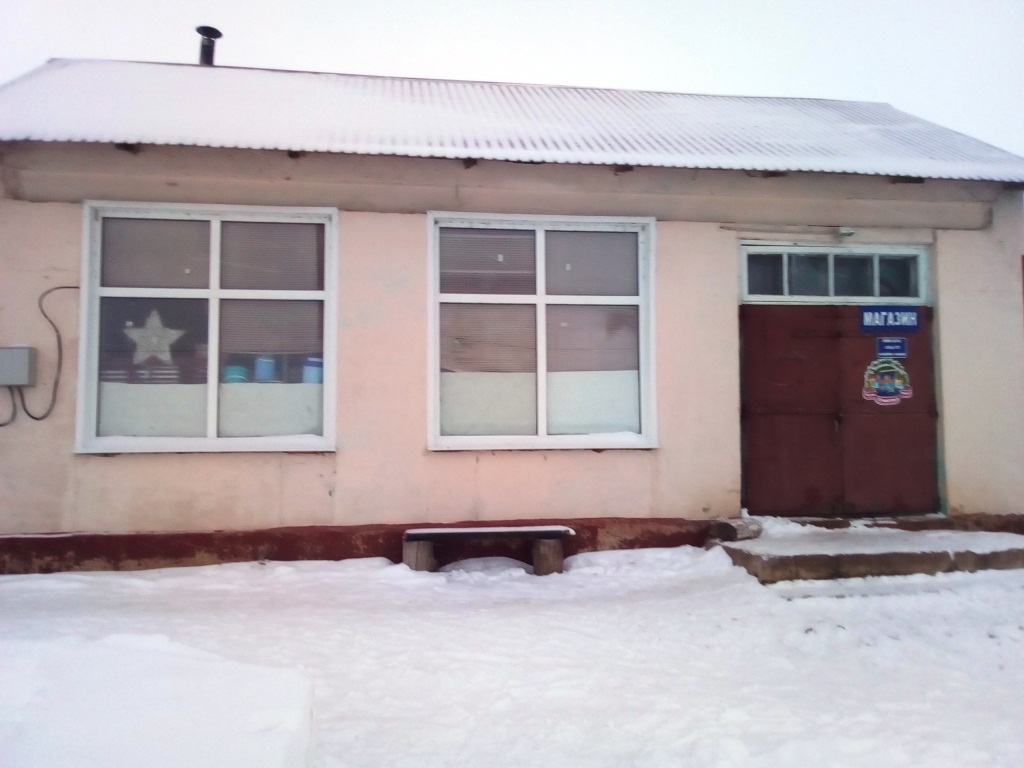 Реализация алкогольной продукции
Личное подсобное хозяйство 
Барашиной Нины Ивановны с. Вожи
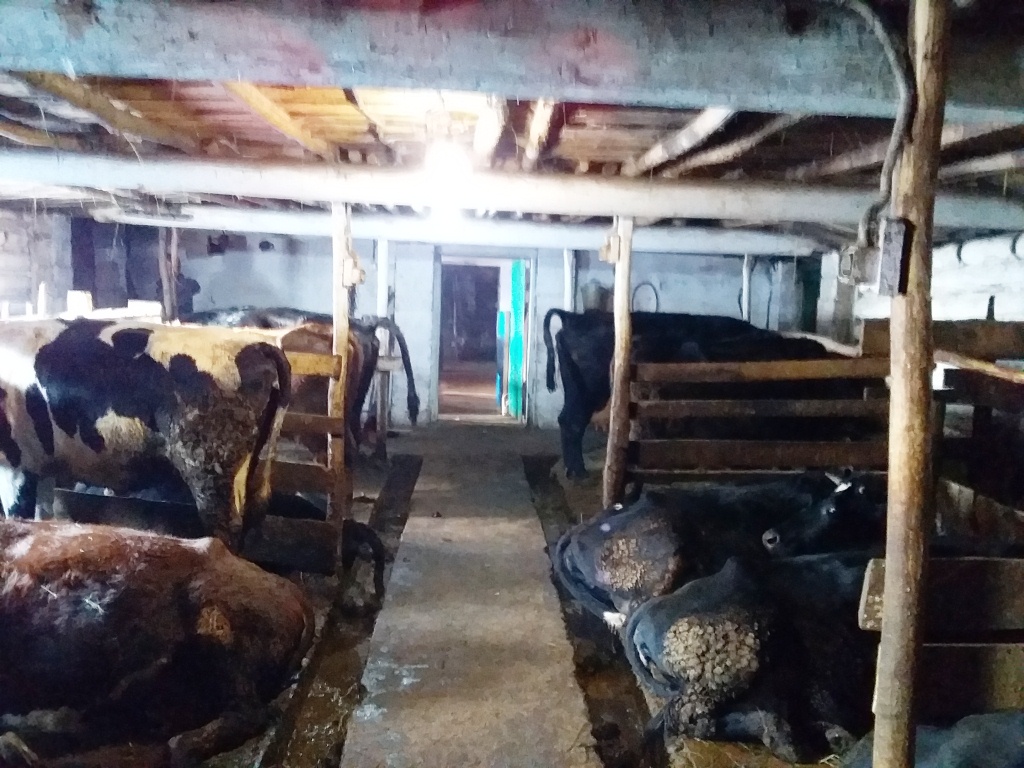 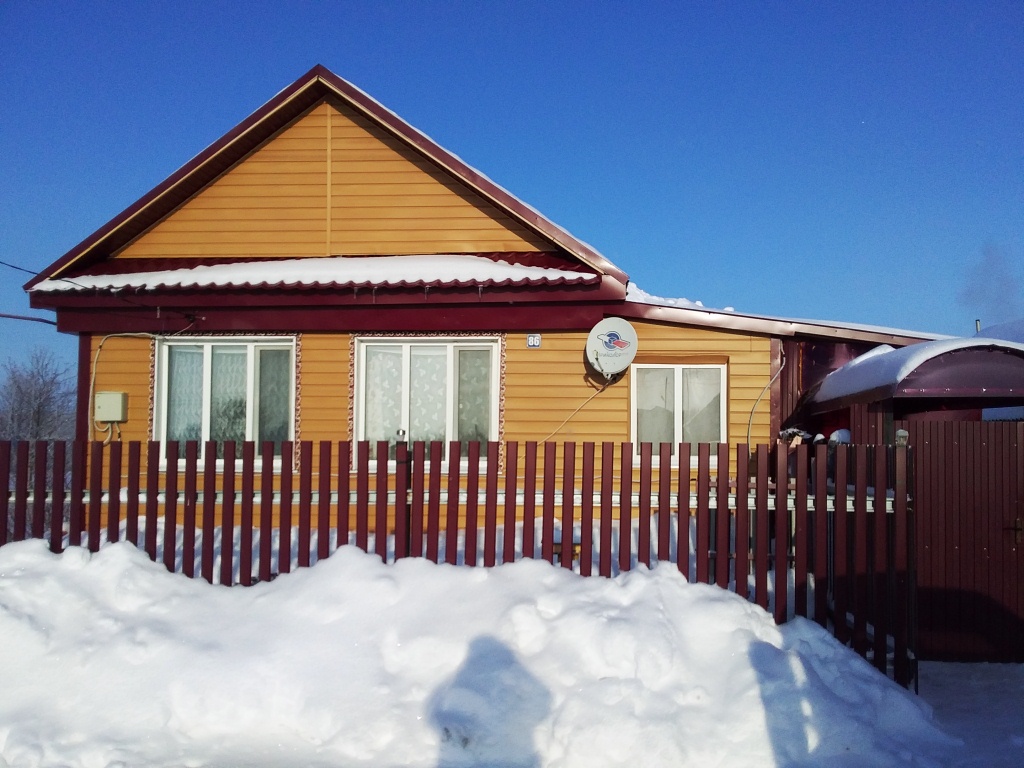 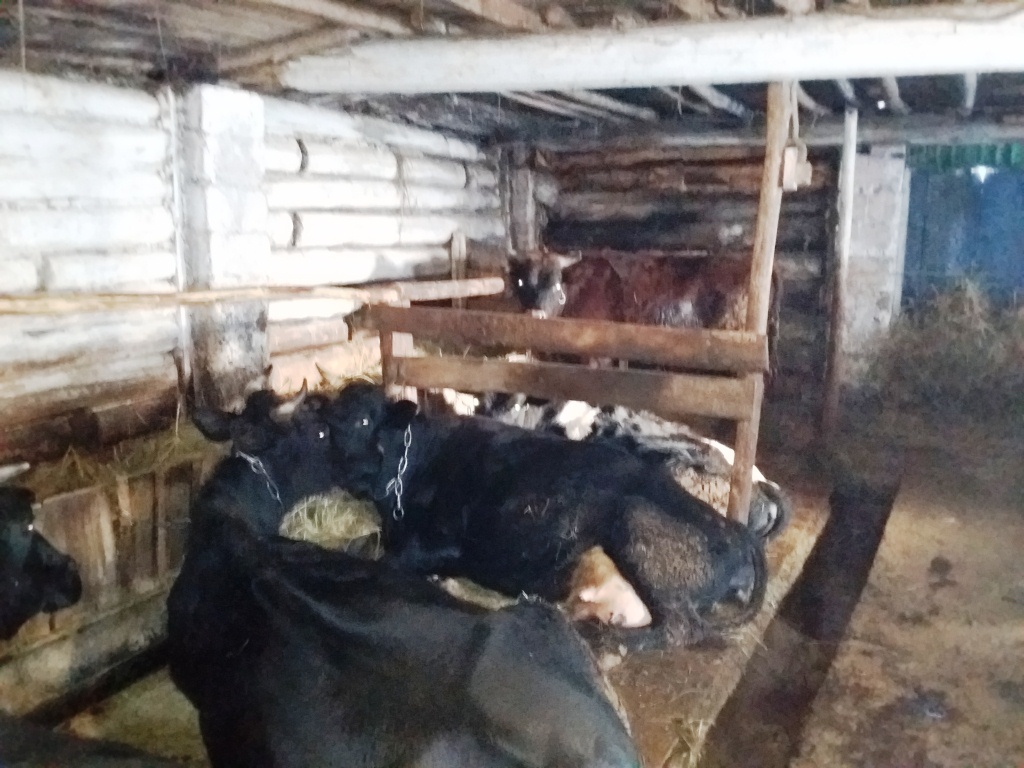 Личное подсобное хозяйство 
Дятловой Марины Владимировны с. Вожи
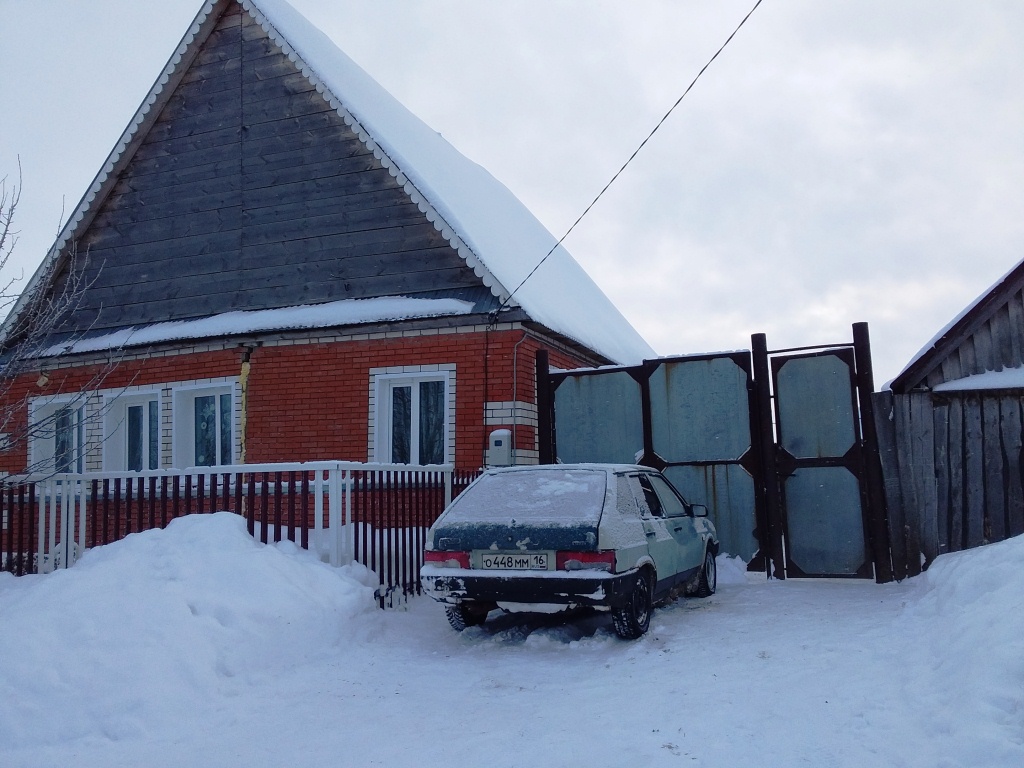 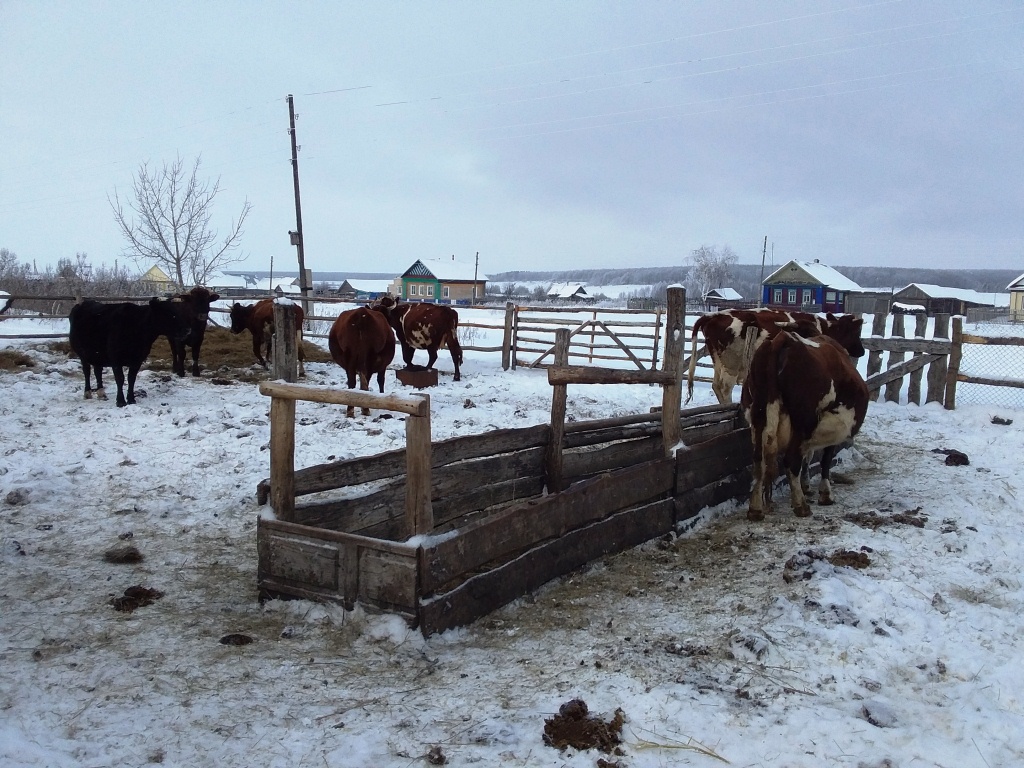 Реализация продукции животноводства
Заготовка кормов на паевых землях Салимова А. Н.
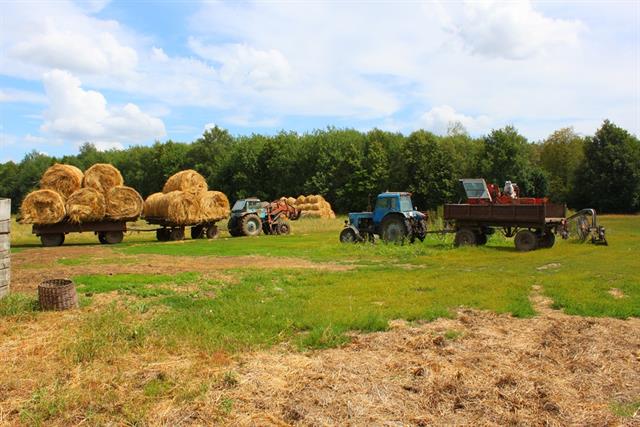 Ферма ИП КФХ «Исаков В. И.»
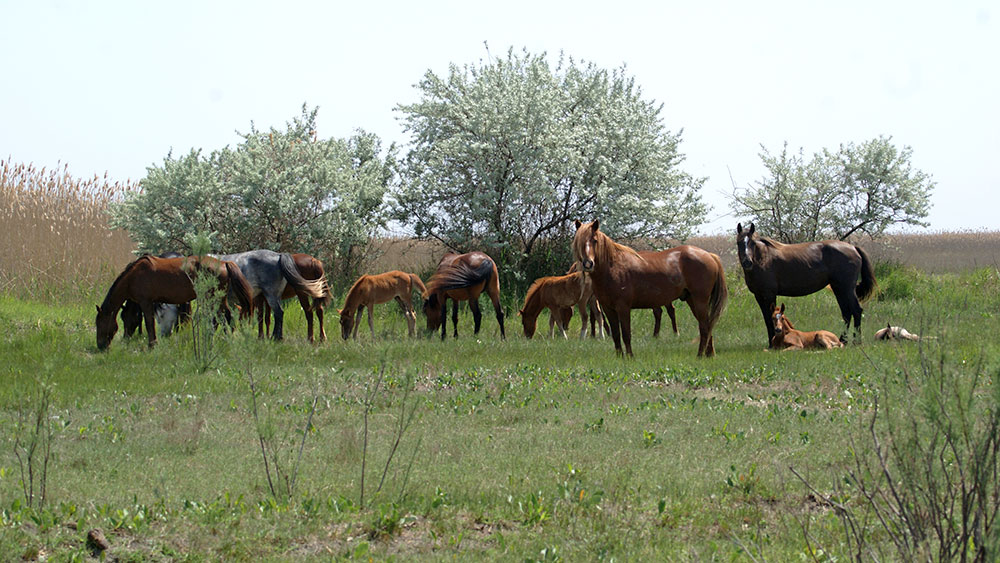 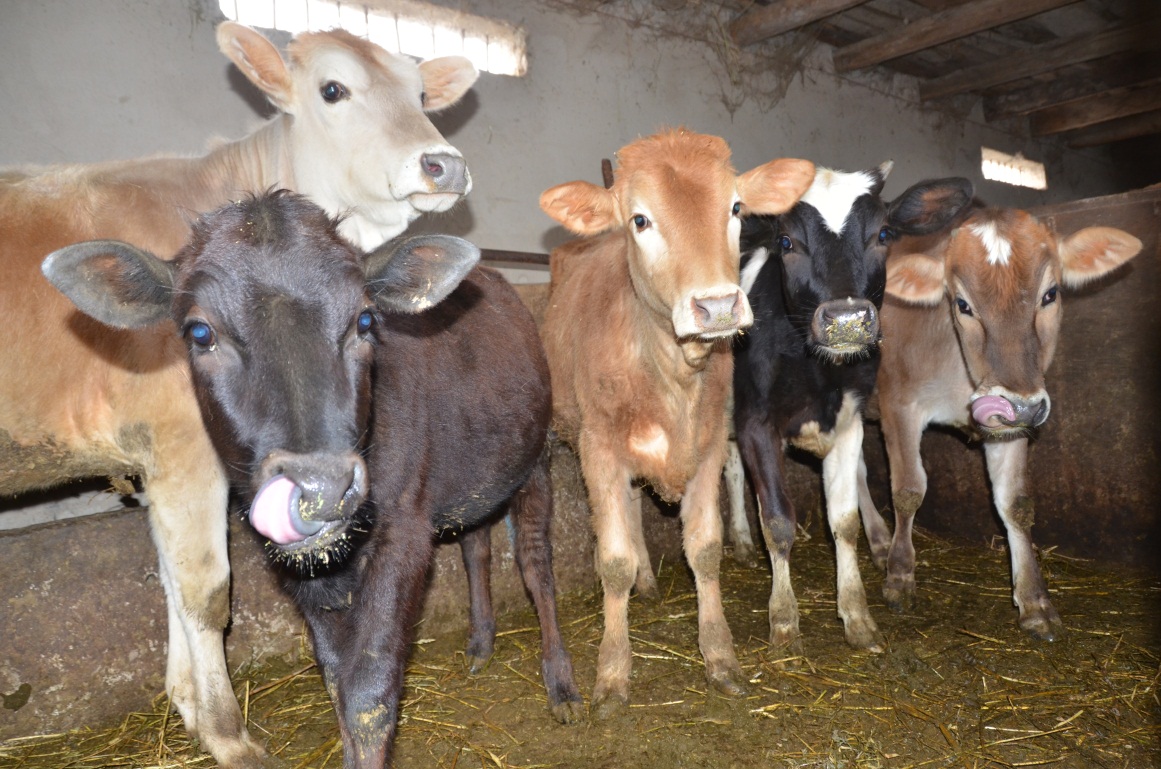 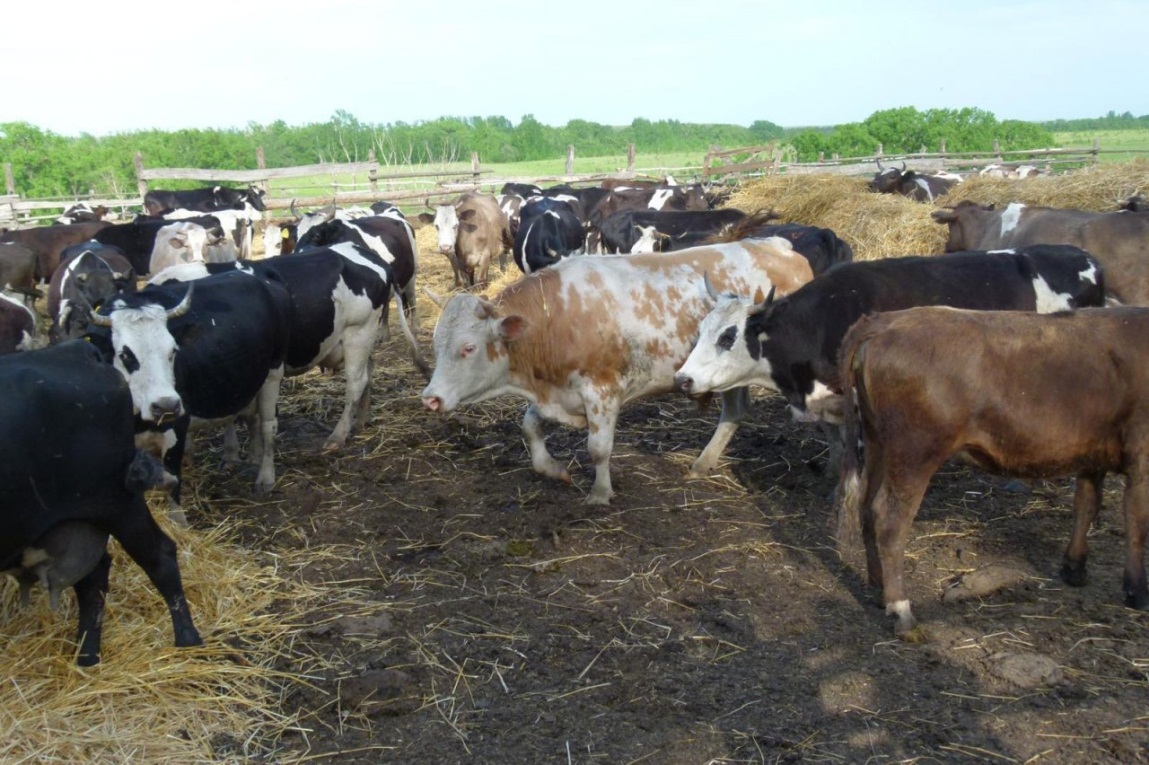 Среднемесячная заработная плата
Собираемость налогов в поселении  тыс. руб.
Спасибо за внимание!